Intrinsic universality
Conway’s Game of Life: a 2D cellular automaton
Intrinsic universality
Conway’s Game of Life is an intrinsically universal cellular automaton
Durand, Roka, The game of life: universality revisited. 1999
http://otcametapixel.blogspot.com/
http://www.youtube.com/watch?v=xP5-iIeKXE8
2
Comparing tile assembly models
Is there a set of intrinsically universal tiles that can simulate any tile set?
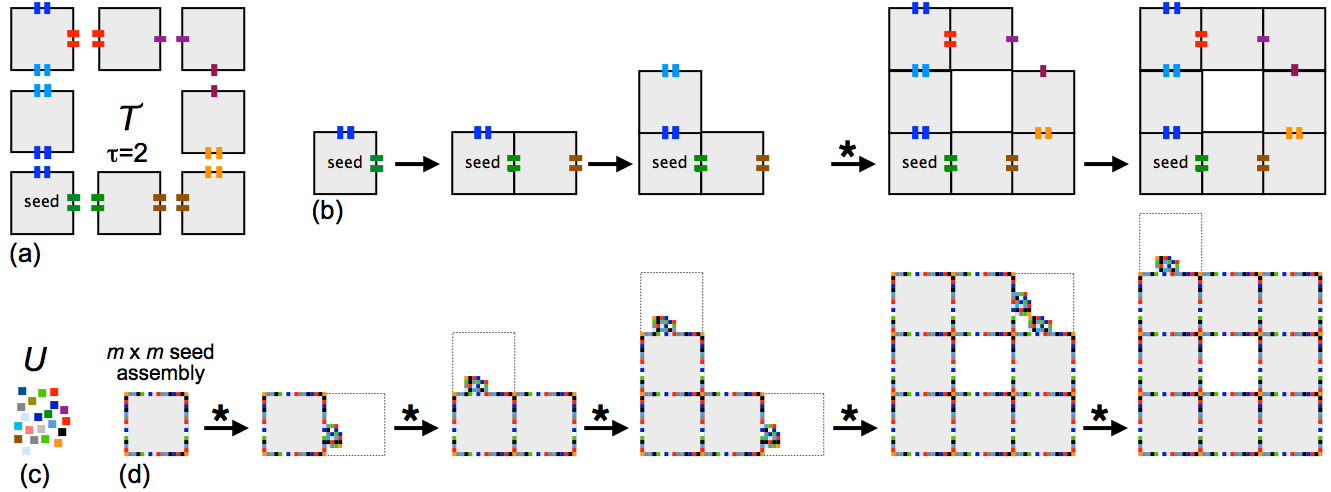 What is it that tile assembly systems do?
Make shapes and patterns
Carry out a crystal-like growth process (dynamics)
Let define simulate using these criteria that are intrinsic to the model
3
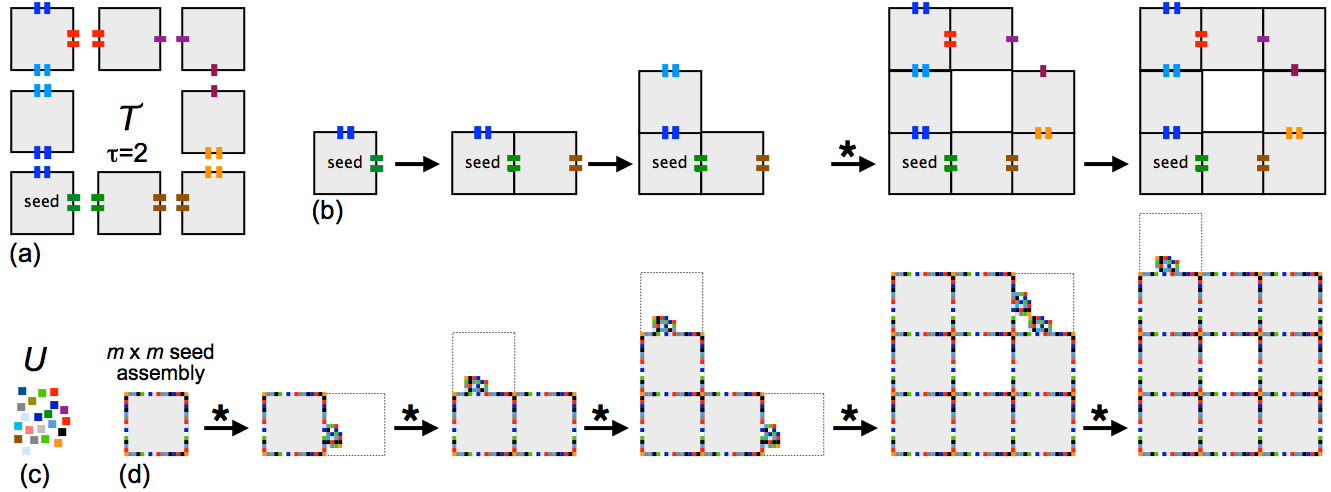 Simulation
For (any) simulated tile assembly system T
T = (tileset T, seed assembly σ, temperature τ)
Tile assembly system U simulates T if:
Tiles from T are represented by m x m blocks in U
Assemblies produced by U represent exactly assemblies produced by T 
Dynamics are equivalent in U and T (ignoring scaling)
Simulated system
Simulator system
4
Is the abstract tile assembly model intrinsically universal?
noncooperative
abstract tile 
assembly model
Yes!
universal 
systems
U
abstract tile 
assembly model
Temperature = 2
Universal 
 tile set
Theorem: There is a single intrinsically universal tile set U that simulates any tile assembly system
Doty, Lutz,  Patitz, Schweller, Summers, Woods. FOCS 2012
I can build anything with this tile set! 
Future work: find a smaller intrinsically universal tile set
5
noncooperative
abstract tile 
assembly model
The structure of self-assembly models
universal 
systems
U
abstract tile 
assembly model
Temperature = 2
Universal 
 tile set
Can we use this notion of simulation to tease apart the power of different self assembly models?
A notorious model: the temperature 1 tile assembly model (noncooperative tile assembly - binding on one side)
6
temperature 1
abstract tile 
assembly model
The structure of self-assembly models
universal 
systems
abstract tile 
assembly model
U
Binding via one side
is provably weaker
than binding that exploits  information from two or more sides
Temperature = 2
Universal 
 tile set
7